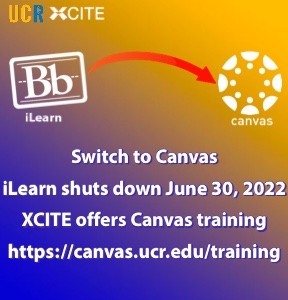 Canvas

Important points
Setting up courses in Canvas
Learning Canvas will annoy and frustrate you.Get in front of it as soon as possible!
your Account: Dashboard, Profile, Courses
Publishing, visibility
Adding students
Turning off grading scales and totals
elearn.ucr.edu
Canvas Dashboard
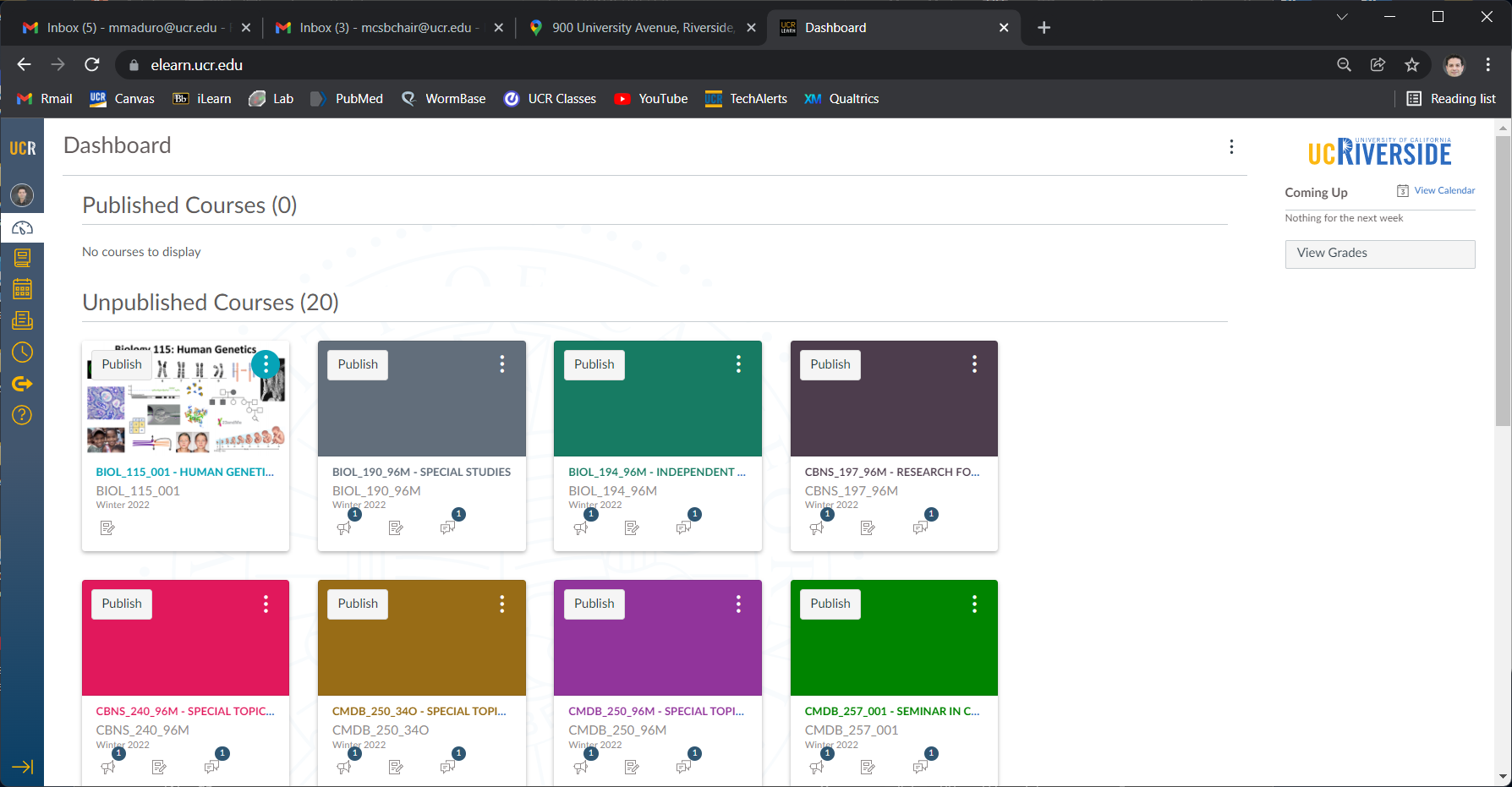 (1) Create a Profile (Account > Profile)
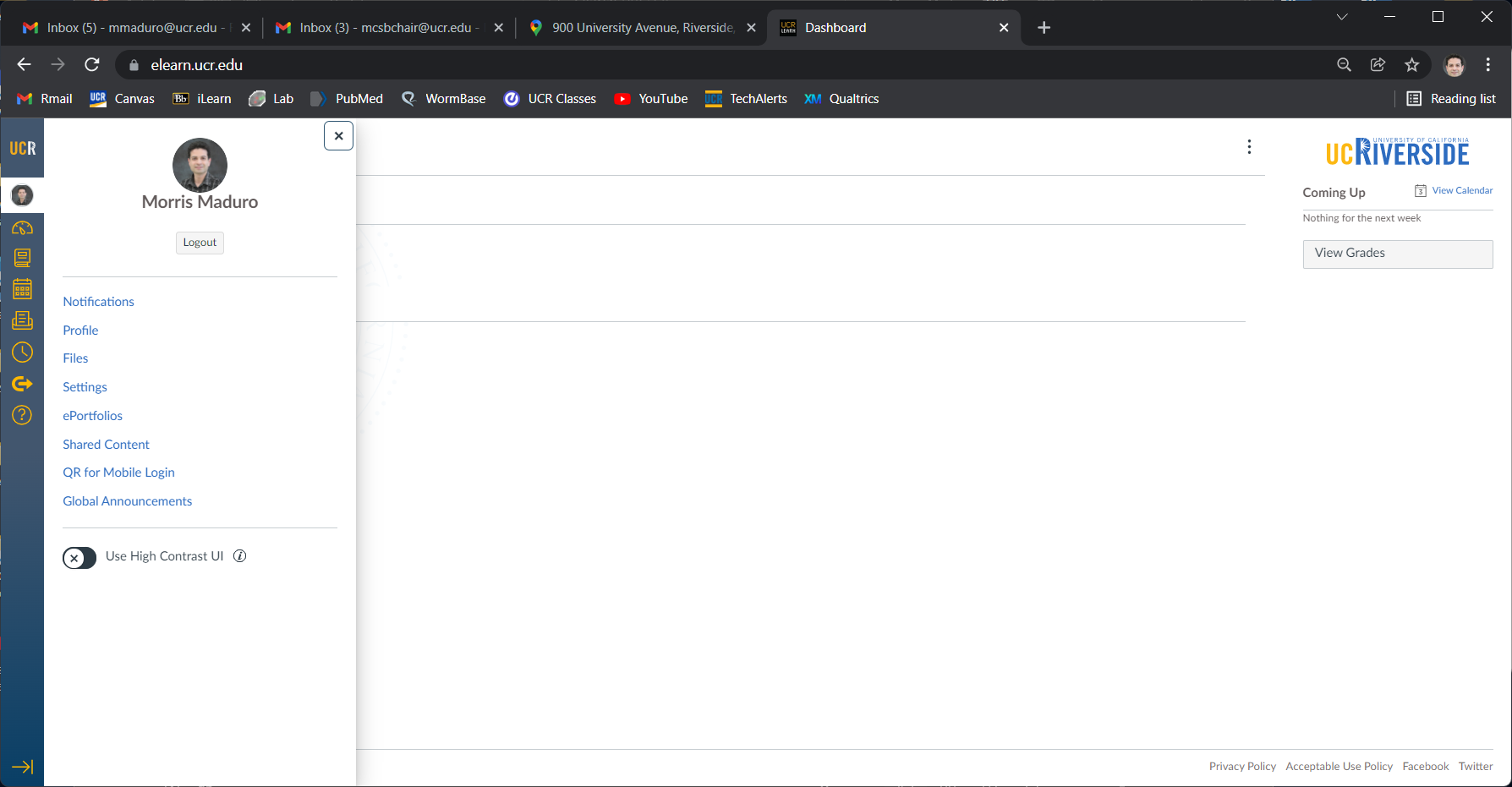 (2) Simplify the list – Courses > All Courses
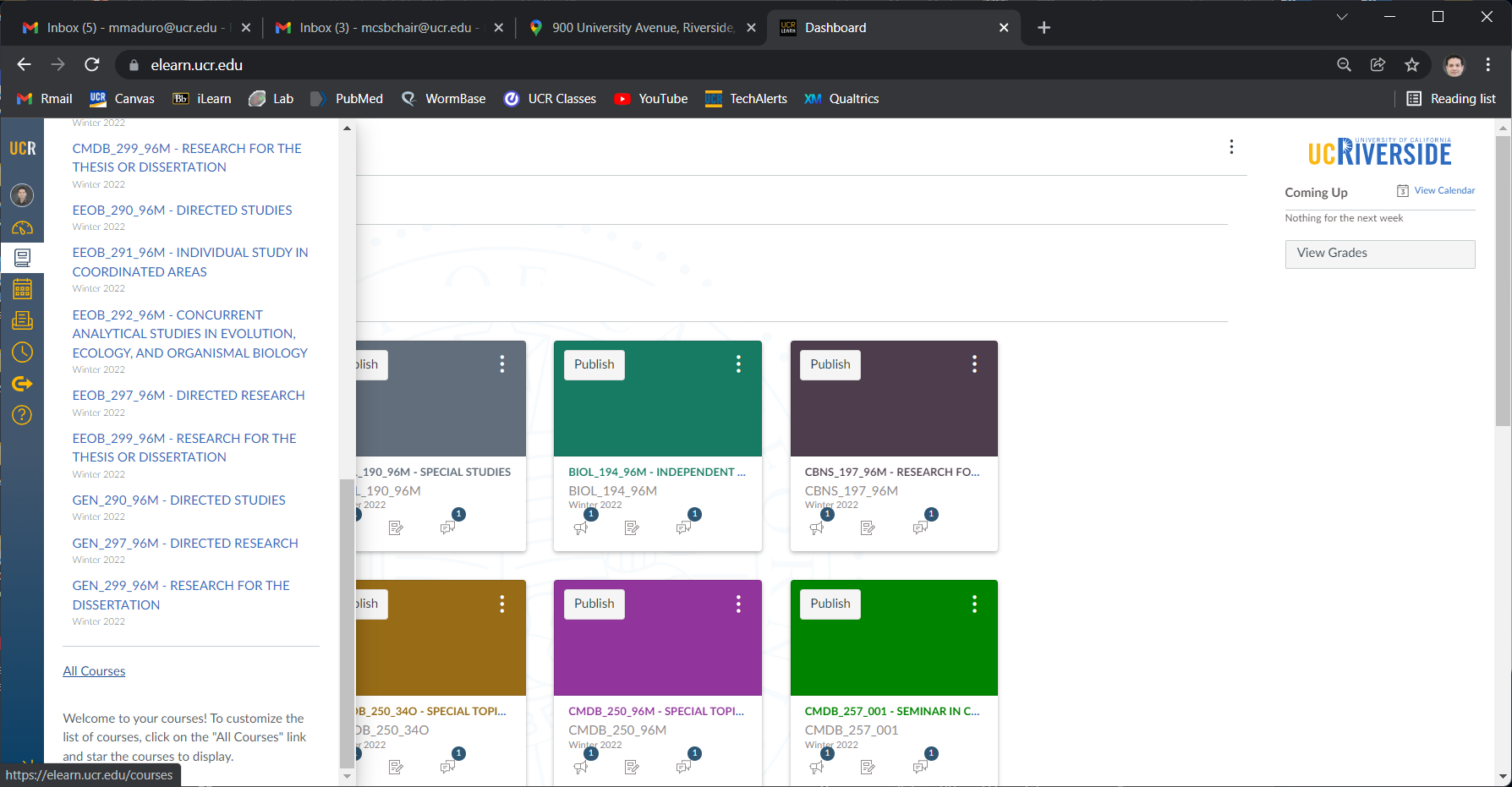 Click the star by the courses you need
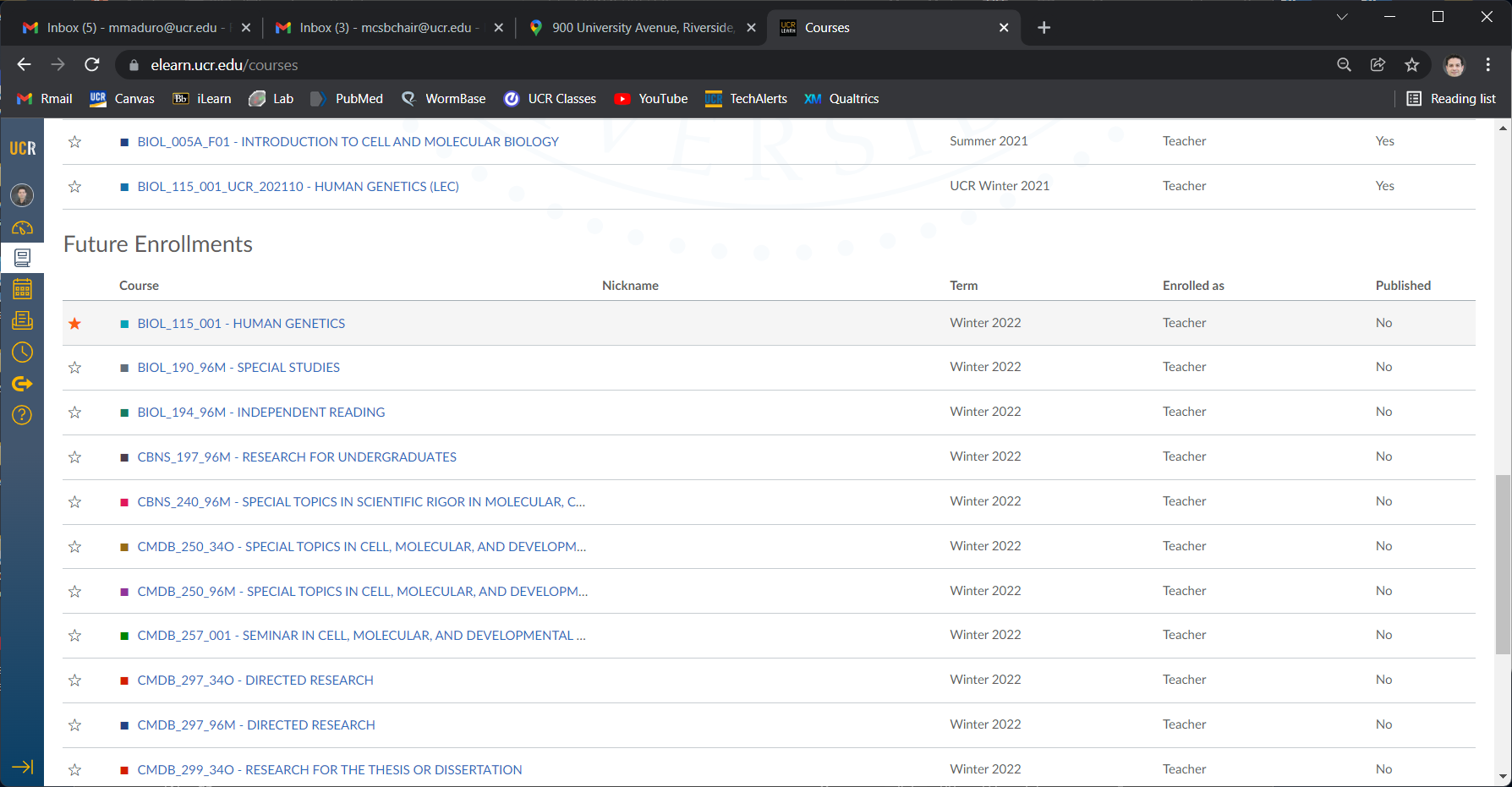 (3) Go to your course
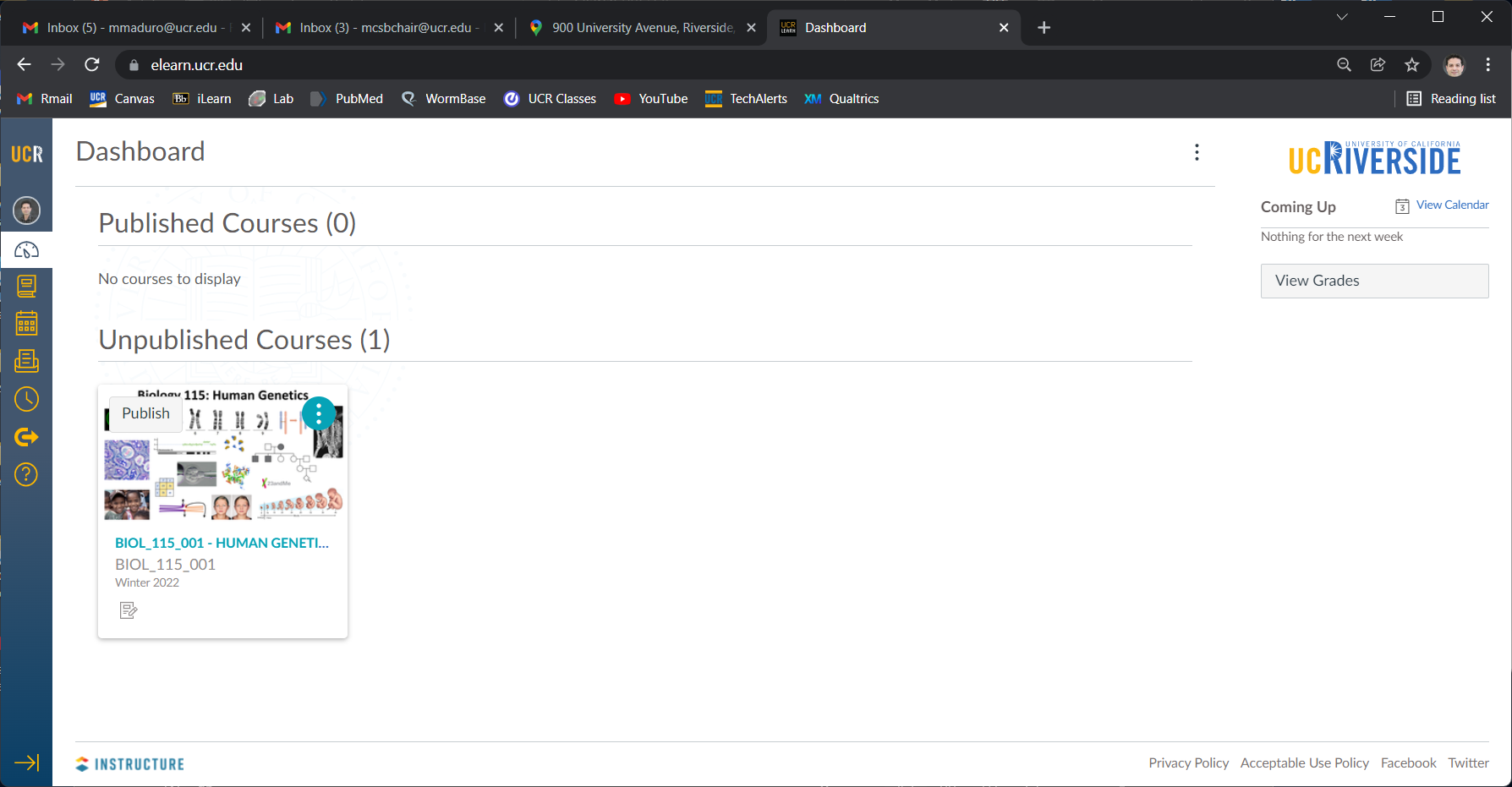 Canvas does not make things available to students until they are ‘Published’ – this includes the course itself and each item
Everything in Canvas lives in a specific place. Modules are where you put most content.
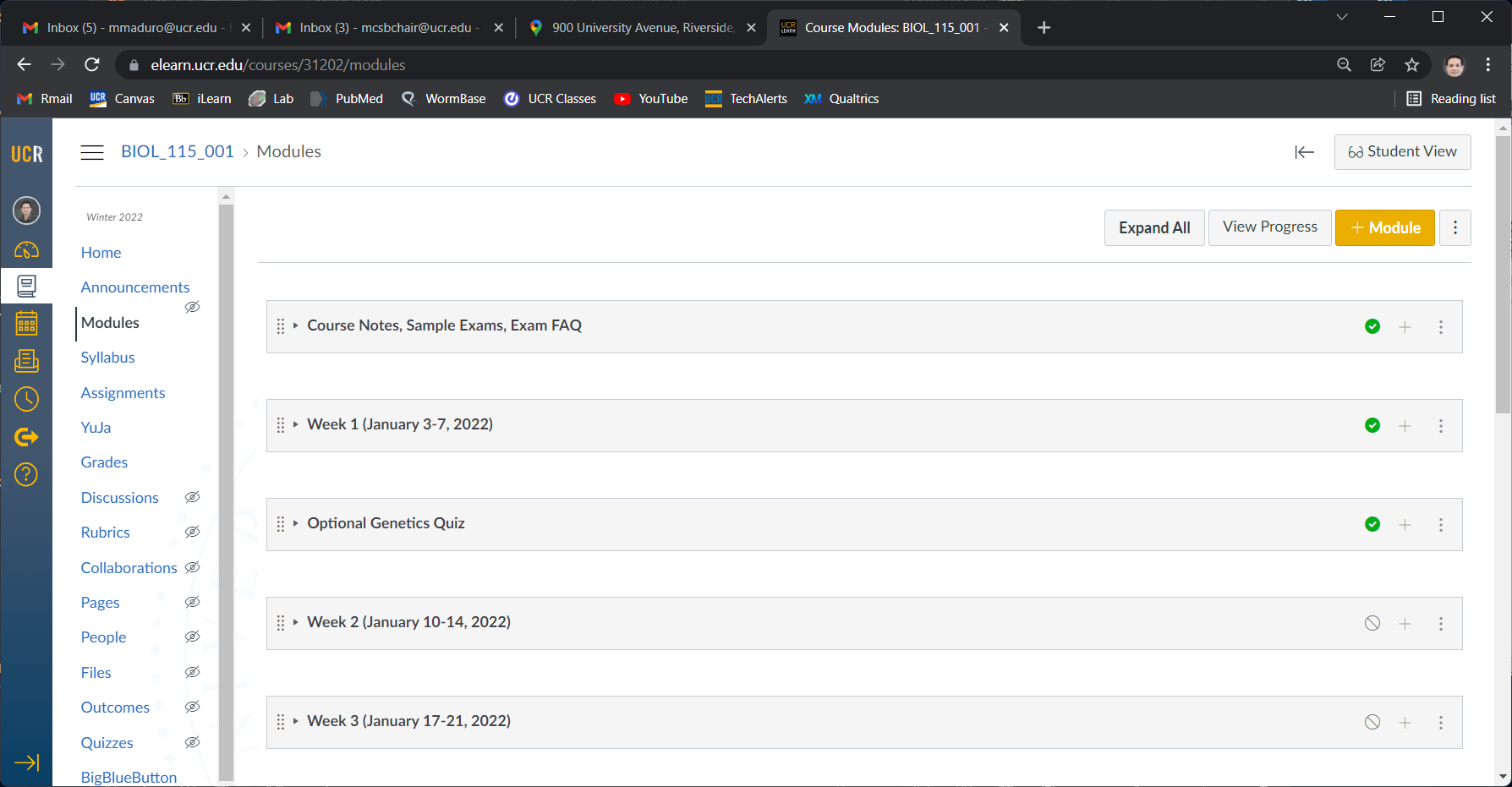 (4) I recommend you change default settings
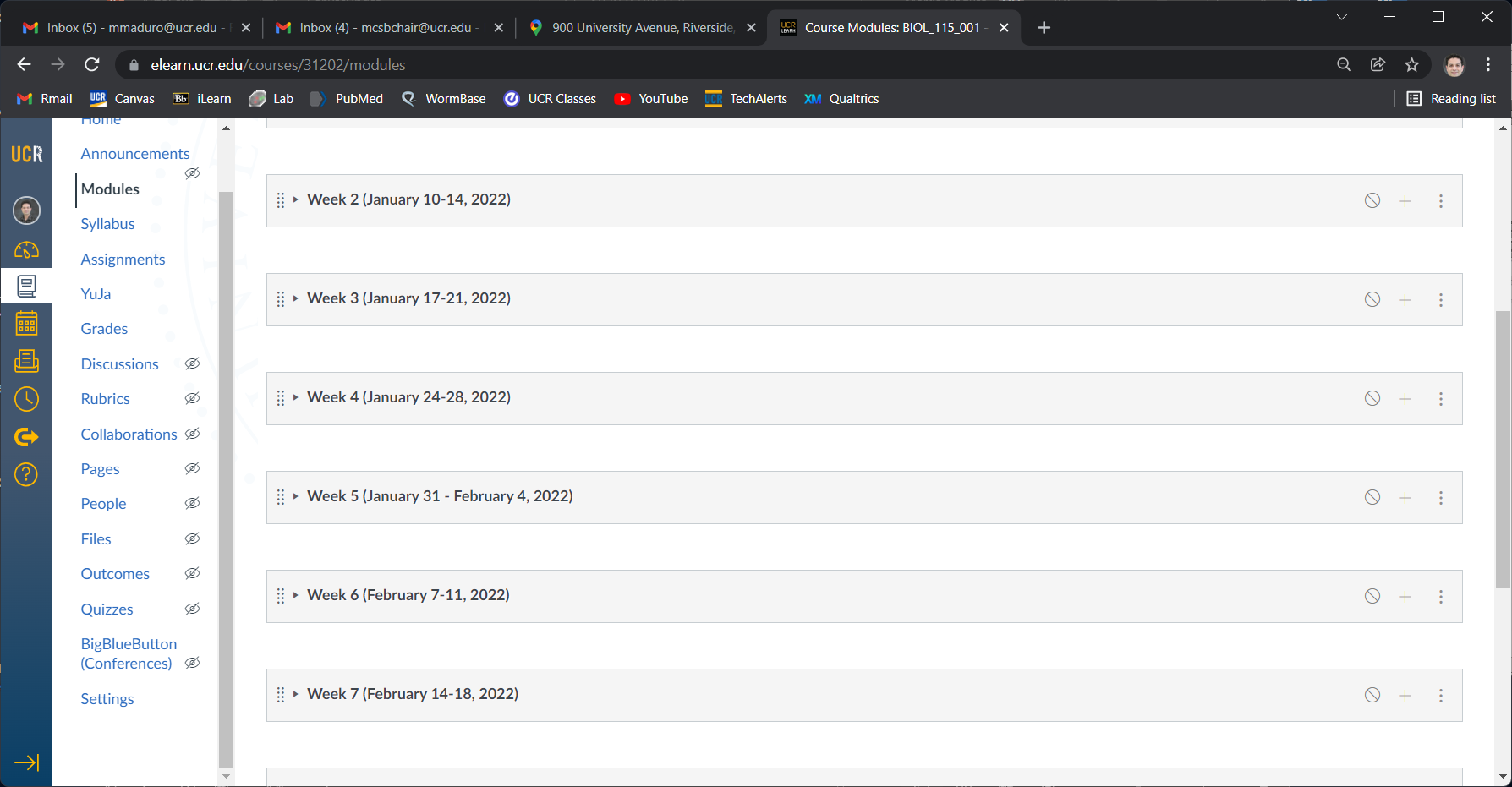 Add an image (optional)
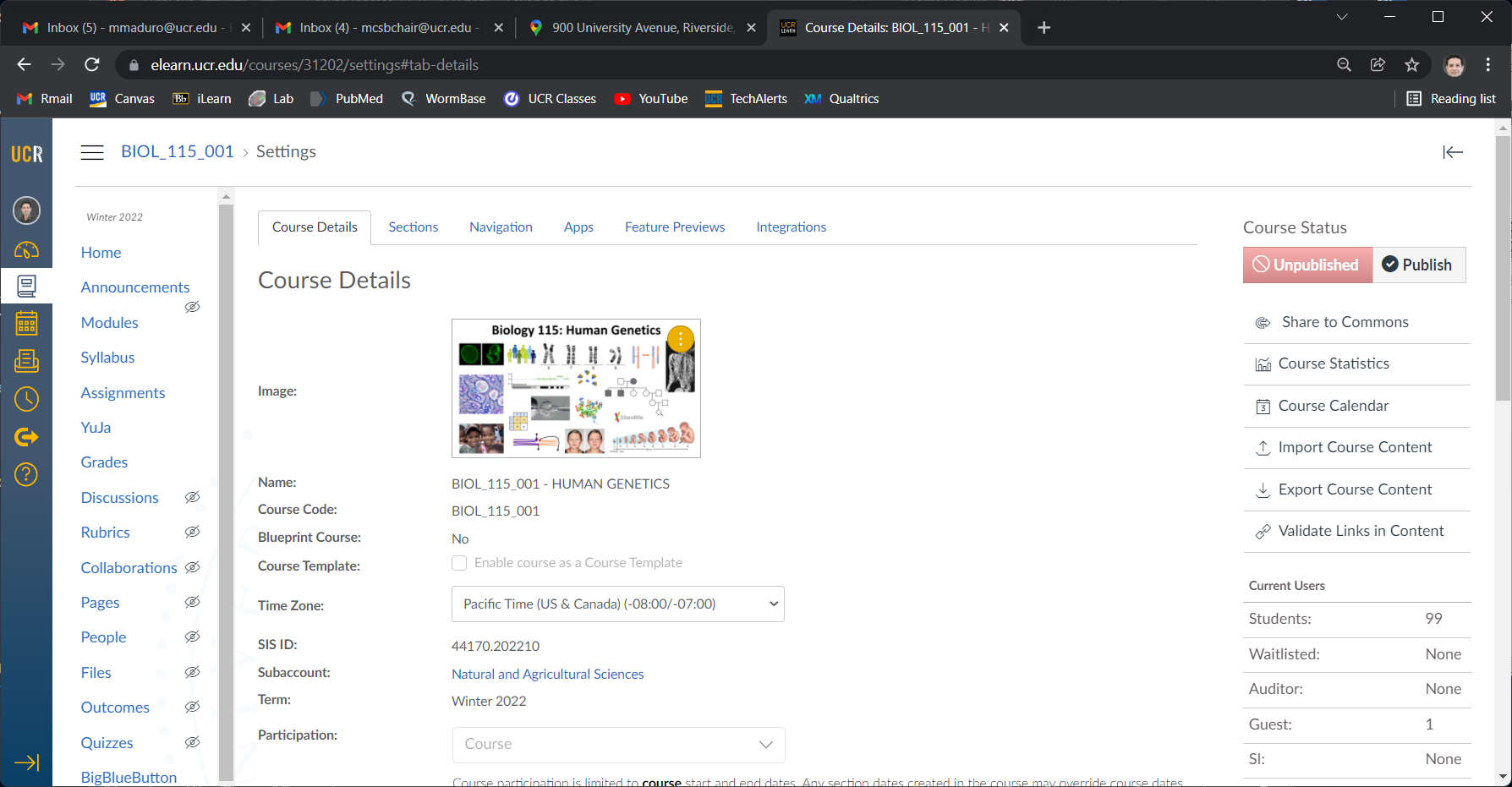 I recommend turning OFF course grading scheme
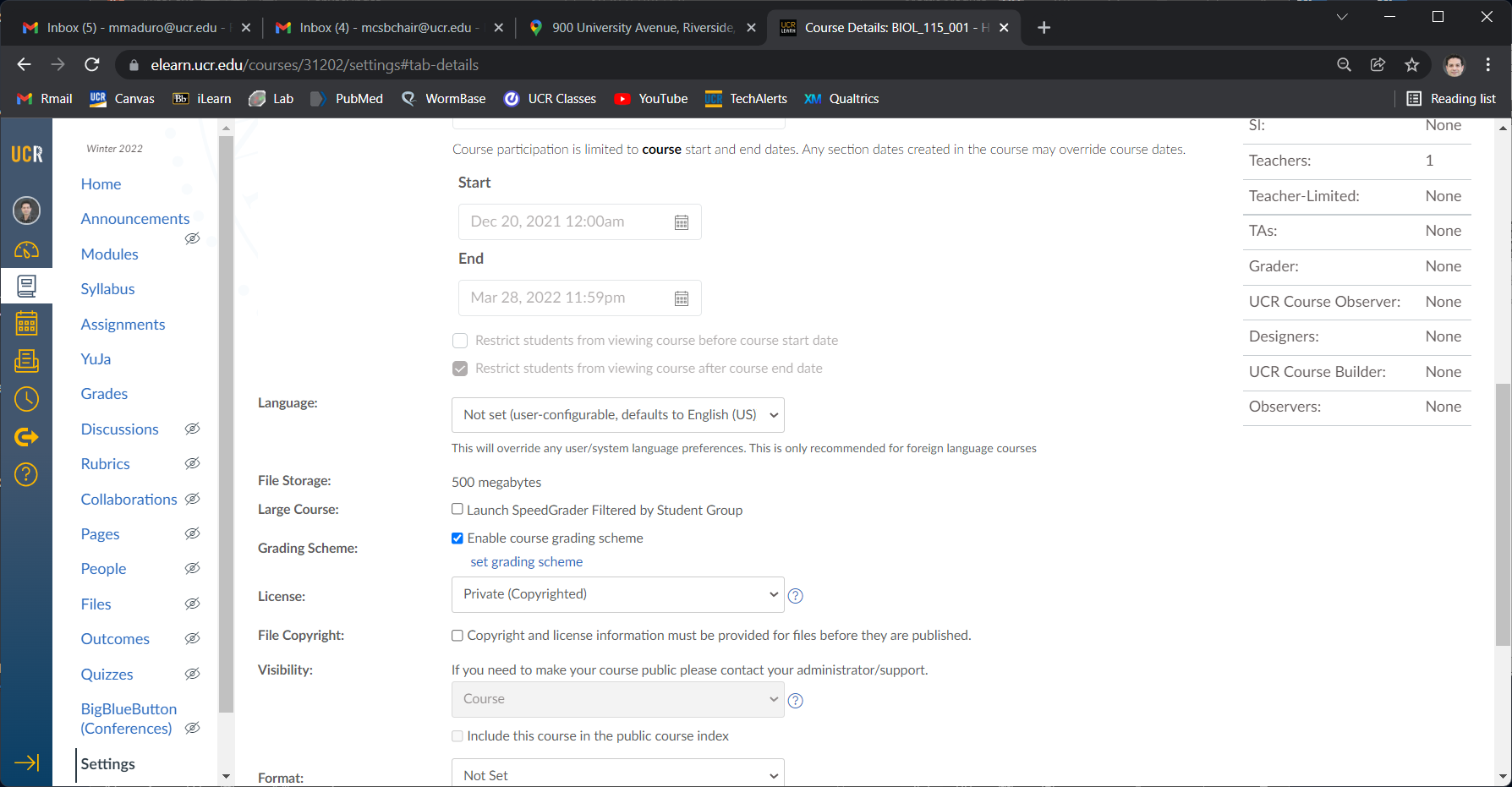 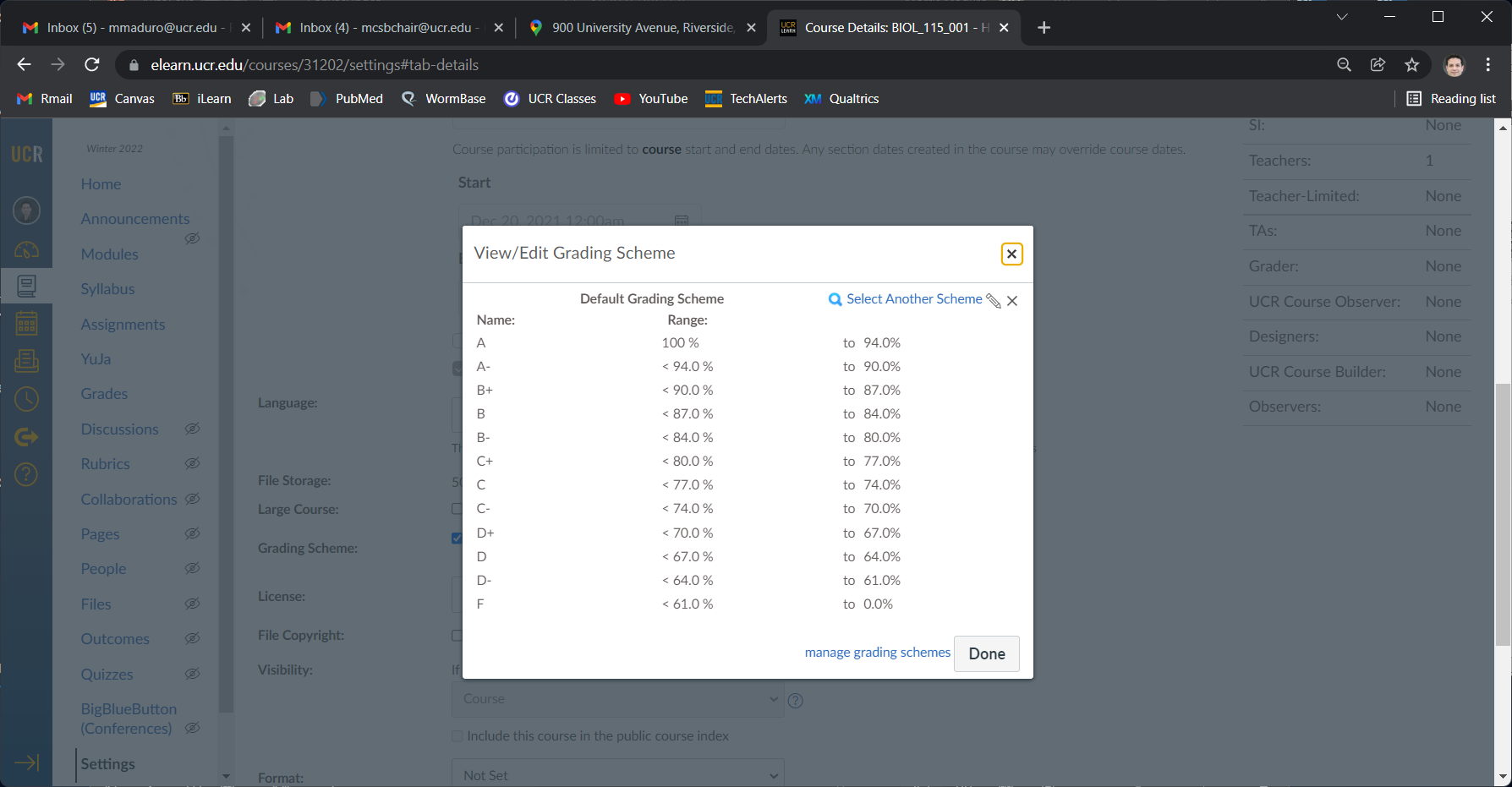 Go to more options at the bottom
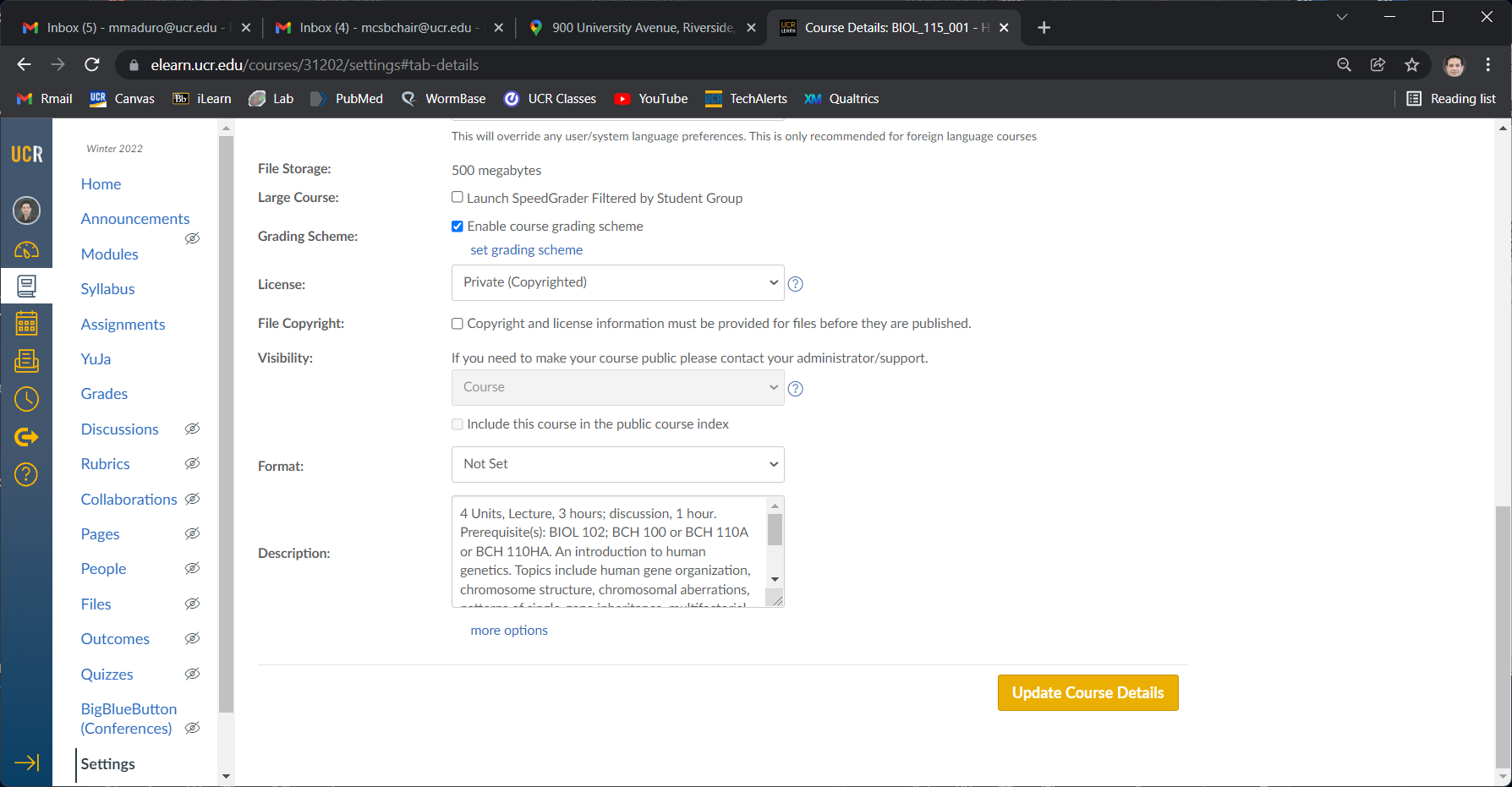 I recommend turning off various features
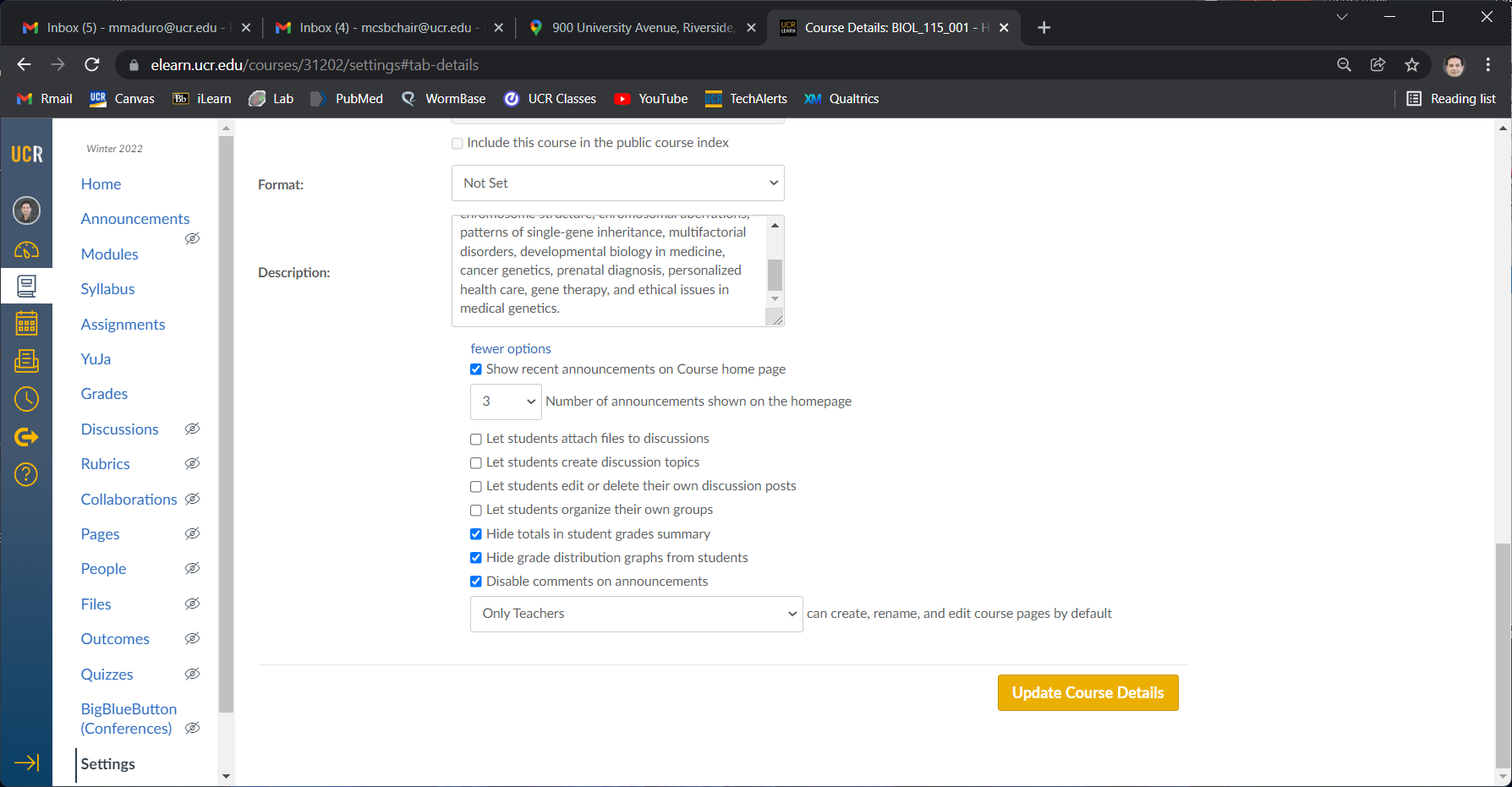 Go to People
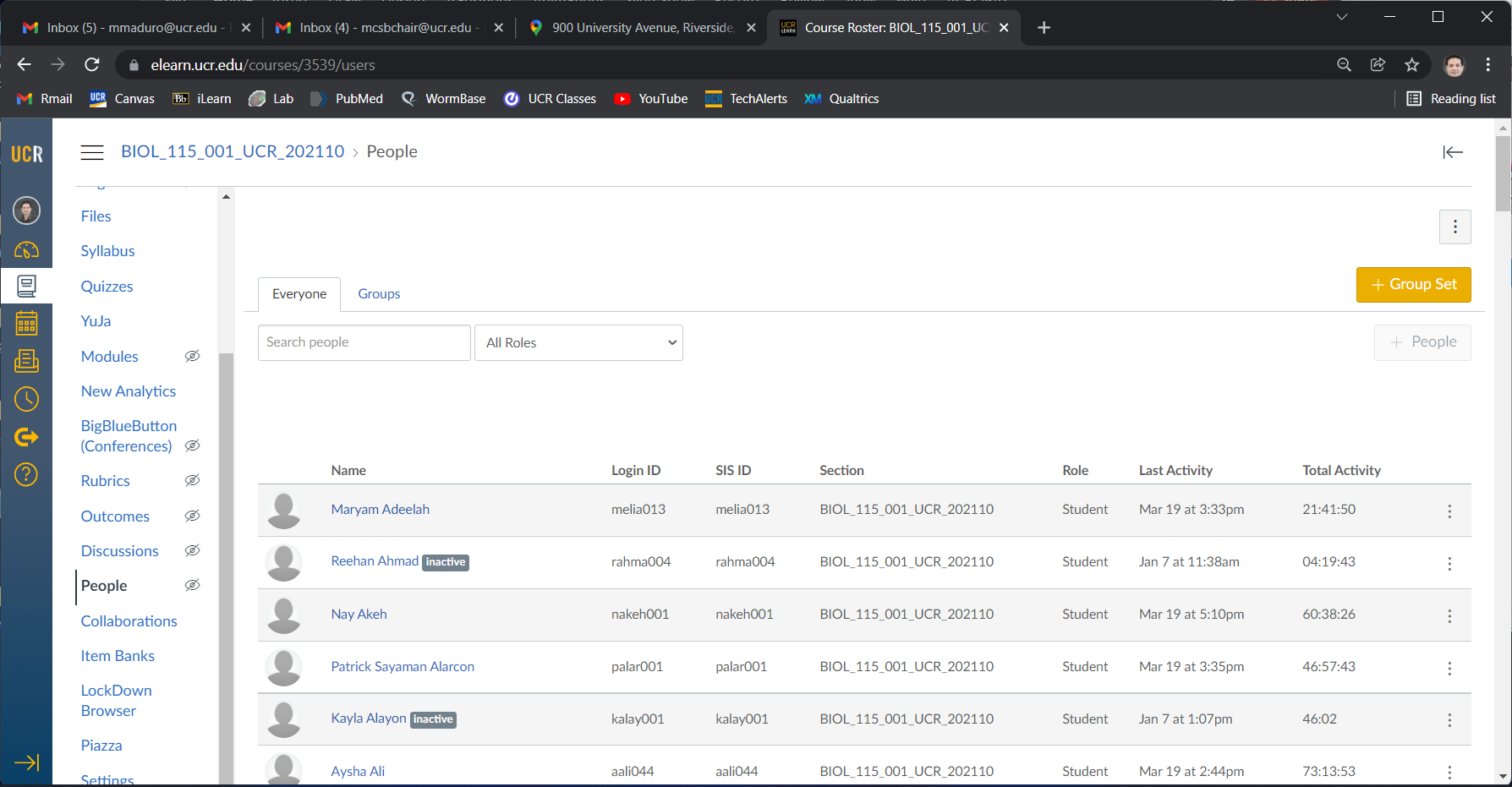 ‘Inactive’ are dropped students
New: You can add people
Student roles:
Student*, Guest, Waitlisted, SI, Auditor
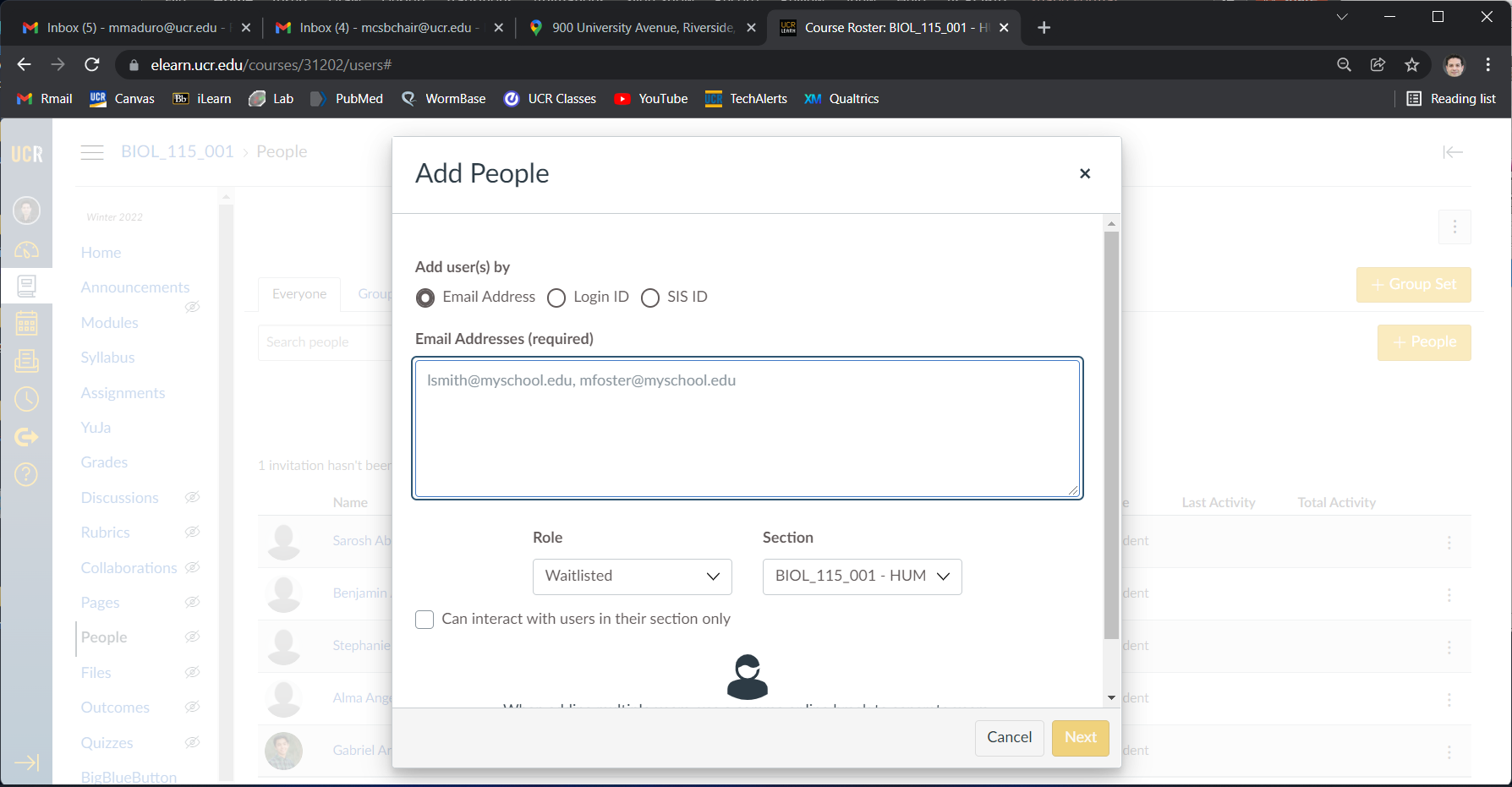 Teacher roles:
Teacher*, TA*, Teacher-Limited, Grader
Specialty roles:
Designer*, Observer*,UCR Course Builder
*Canvas roles; others are UCR-specific
Assignments – where all points live
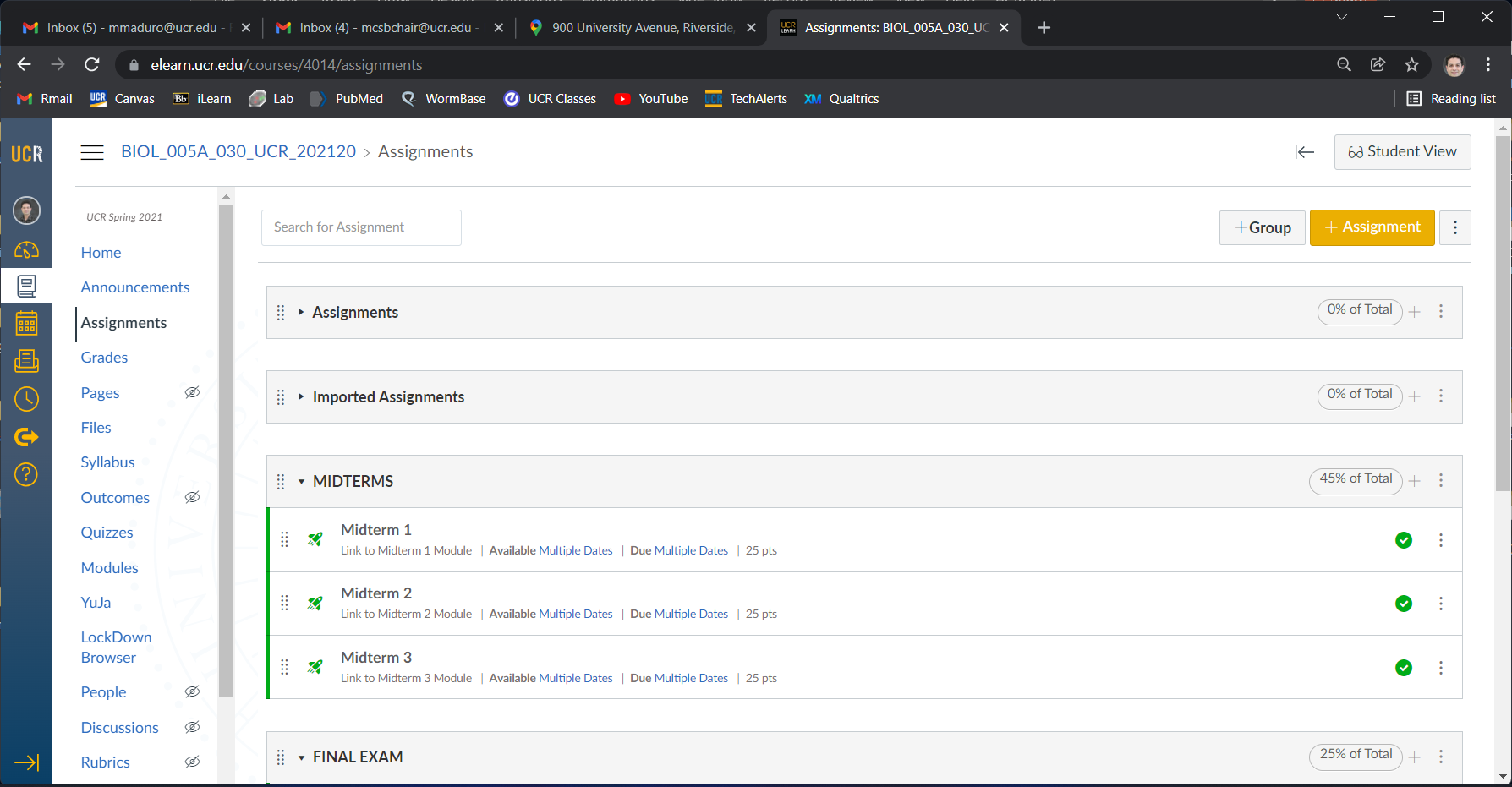 To weigh points – Create Assignment Group
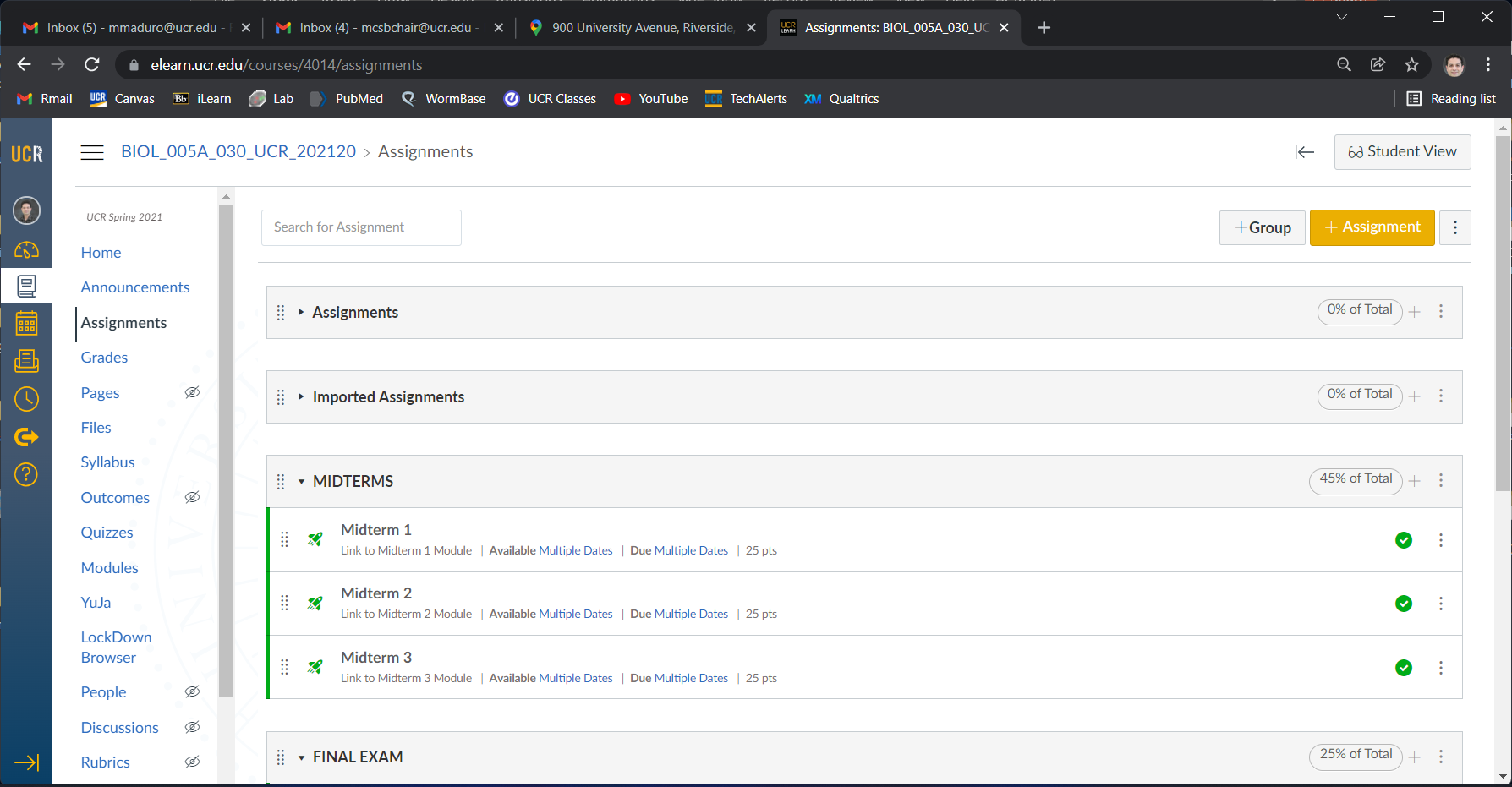 To weigh points – click the kebab menu
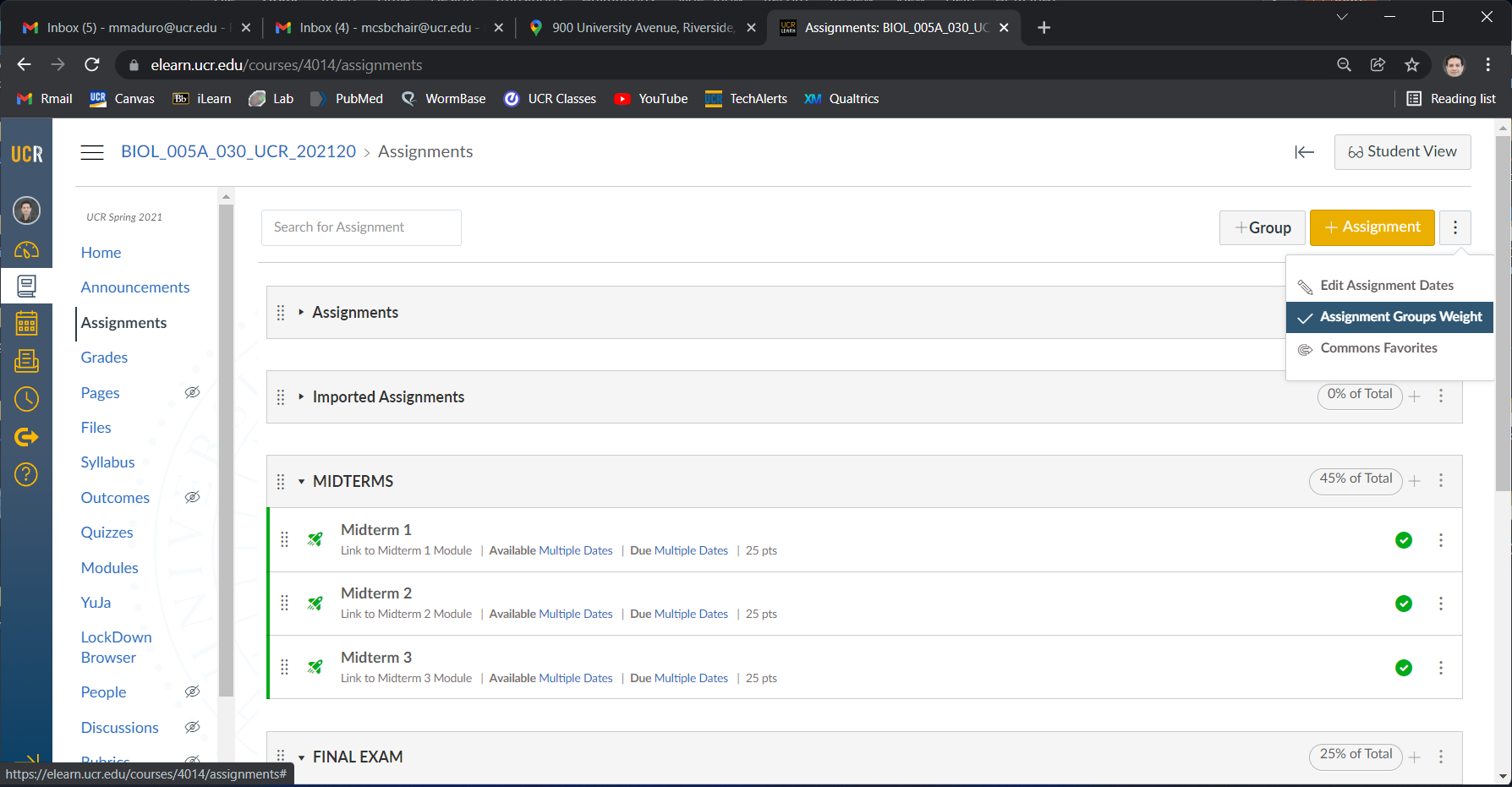 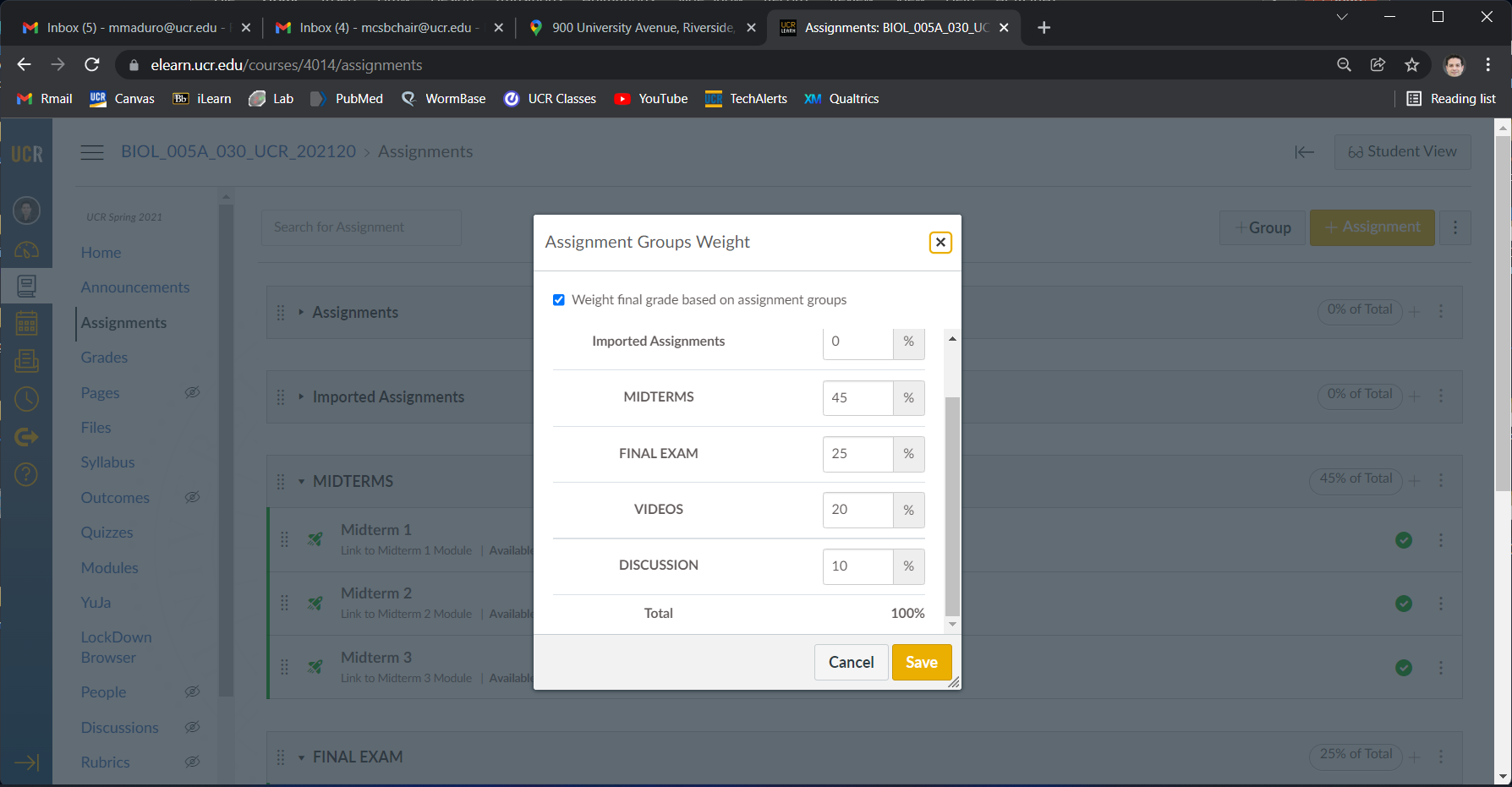 Grades – this will take getting used to
Cannot move columns around
Cannot post anything but a score
The SID can be seen but not downloaded
Secondary Info > Integration ID
Missing items are not given zeros
Cannot post letter grades directly:Assign weightings to all assessments (in Assignments > Assignment Groups) and use a Course Grading Scheme
Gradebook
Instructure Community (community.canvaslms.com)
UCR Canvas site (canvas.ucr.edu)